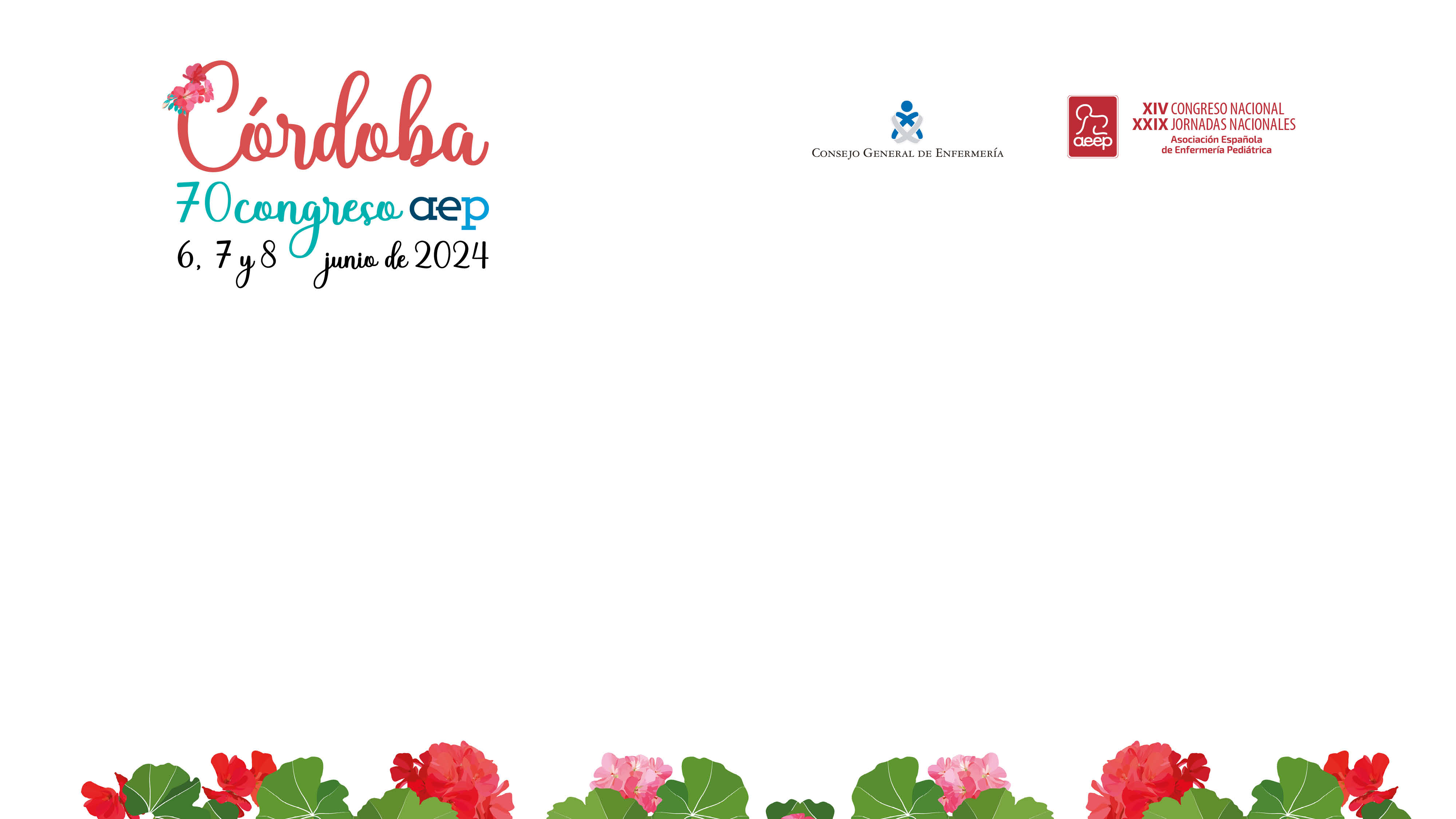 DECLARACIÓN DE POTENCIALES CONFLICTOS DE INTERESESInserte el título de la presentaciónRelativas a esta presentación existen las siguientes relaciones que podrían ser percibidas como potenciales conflictos de intereses:Inserte el nombre de todos los autores y la información sobre potenciales conflictos de intereses.
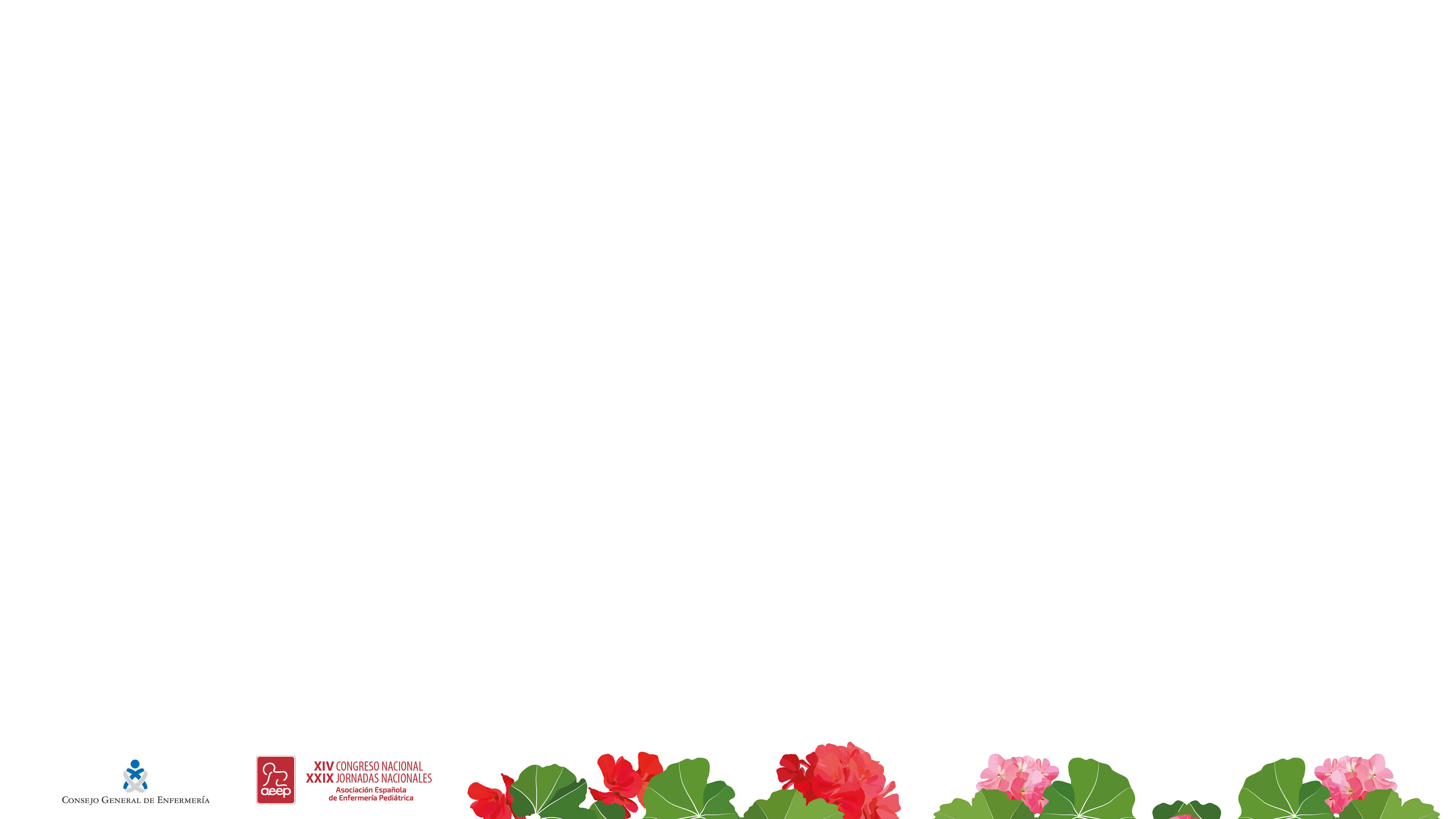 Diapositiva para duplicar y desarrollar su presentación
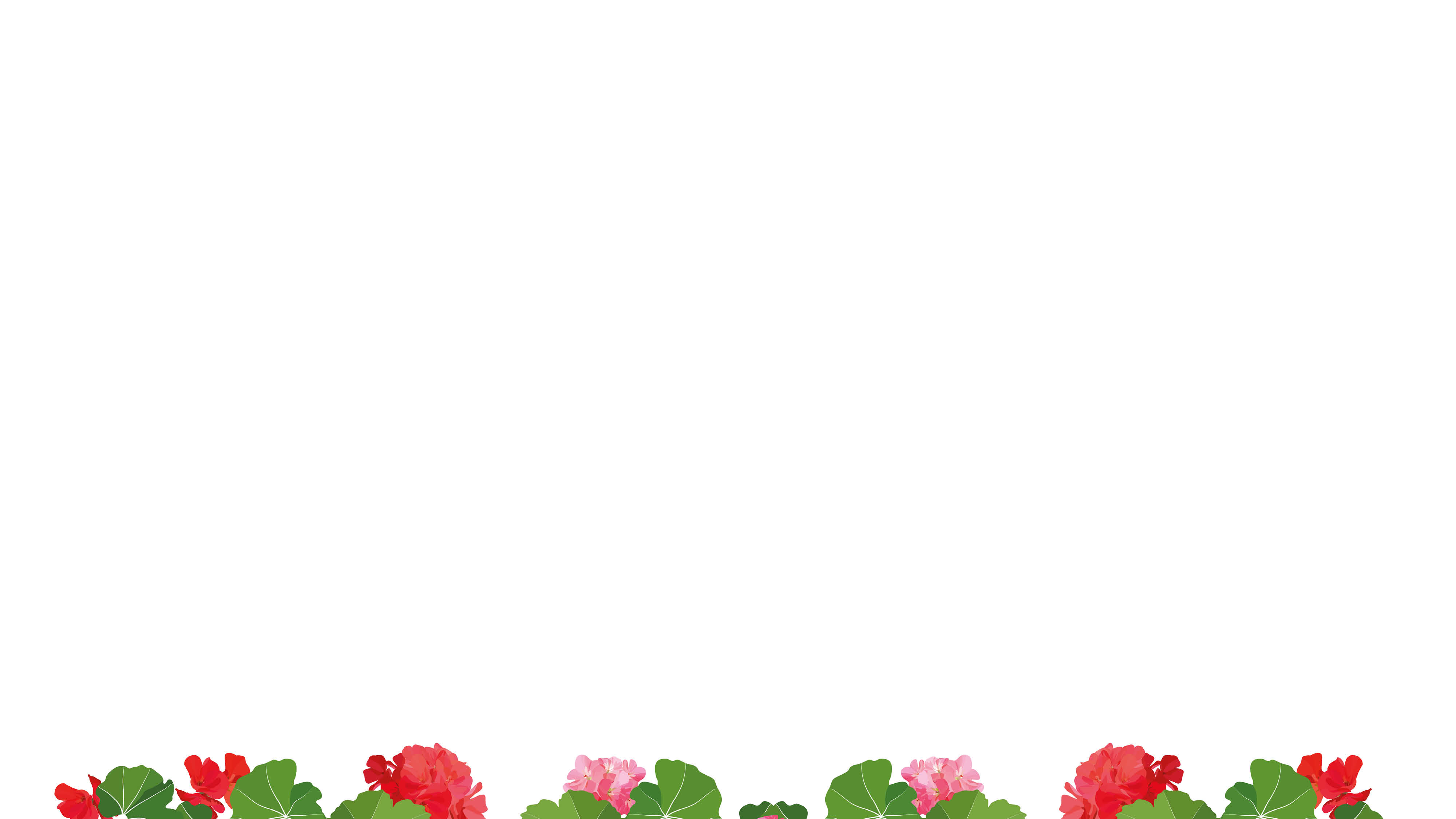 Diapositiva para agradecimientos